Аутотестирование/Вход
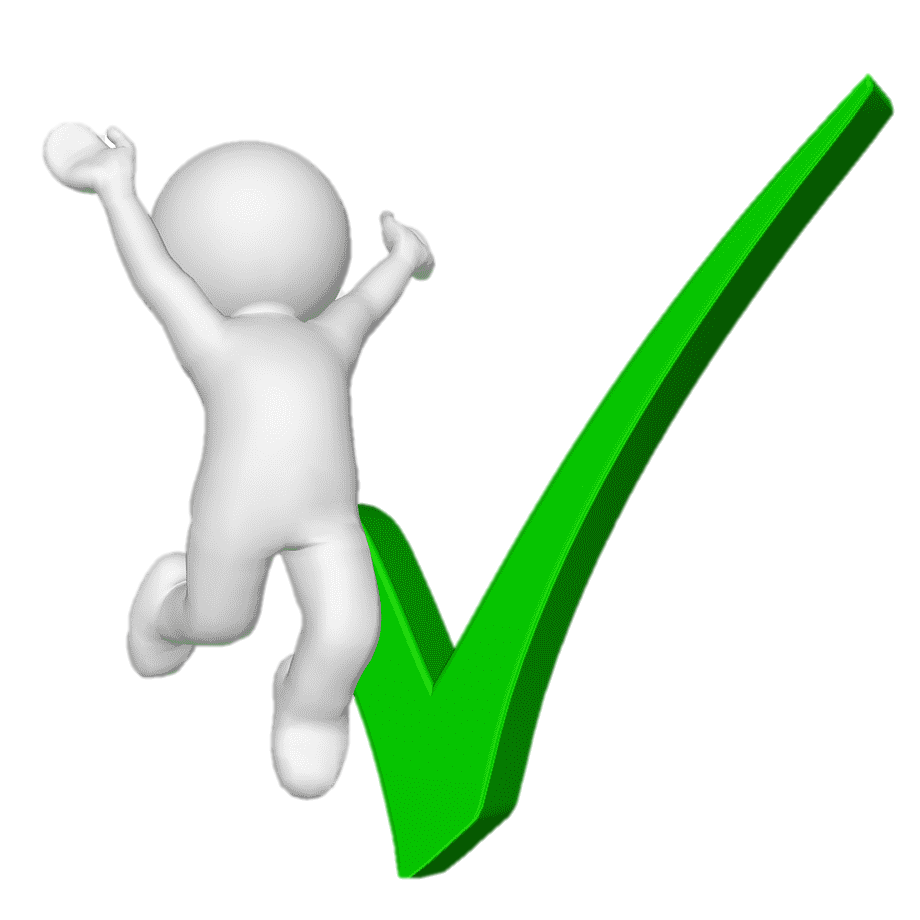 Вопрос № 1 «Легко ли Вам примерять на себя какой-либо образ?»
Вопрос № 2 «Как Вы считаете, возможно ли в игре решить когнитивные (программные) задачи в пяти образовательных областях?»
Вопрос № 3 «Знакомы ли Вы с технологией «образное перевоплощение»?»